ITeC Consultancy
Your Strategic Staffing Solution Partner
About UsAt ITeC, we are committed to satisfy our clients by providing efficient staff. Our commitment to solve all your needs regarding recruitment of employees has earned us the reputation of becoming a revered name in this sector. We have marched steadily ahead since our inception in 2000 and at this present moment we have been able to create a significant identity of our own. We are working with leading FMCG/Consumer/IT/ITES/HR across the country. The PAN INDIA presence of our organization  highlights the fact that we are successful to cater to the needs of our previous clientele.
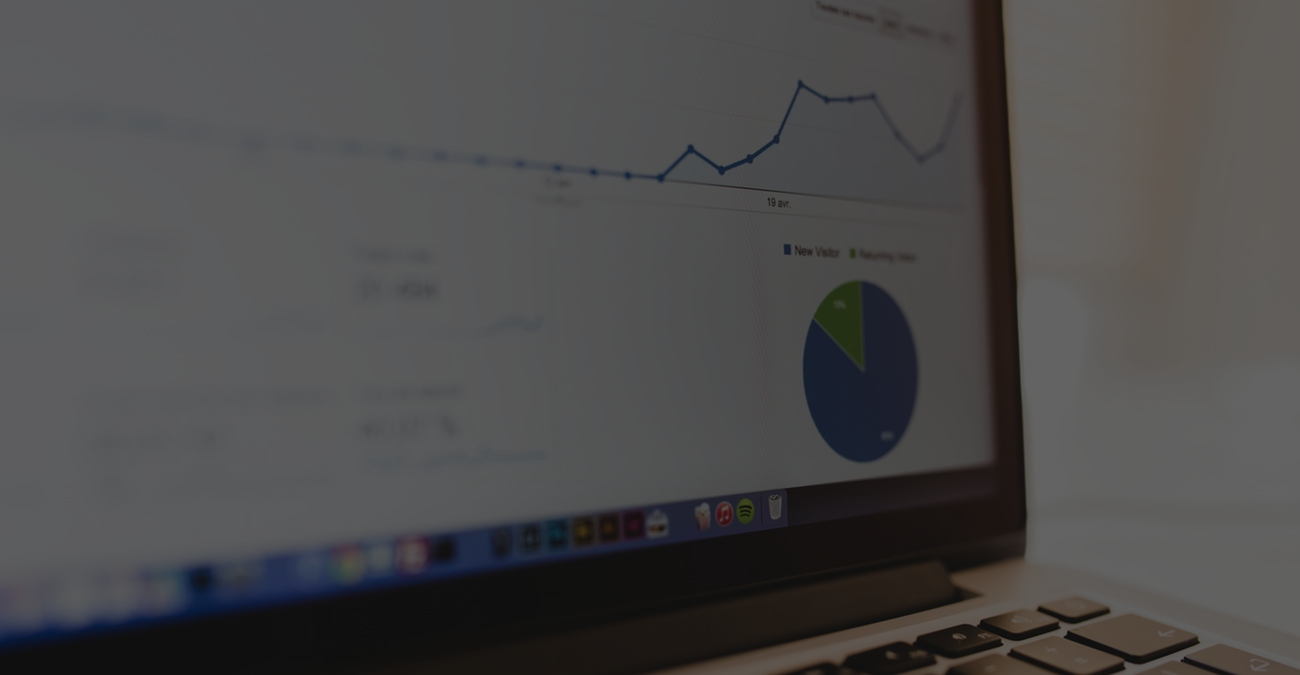 Mission statement: 
To become A One Stop Solution For all HR Needs
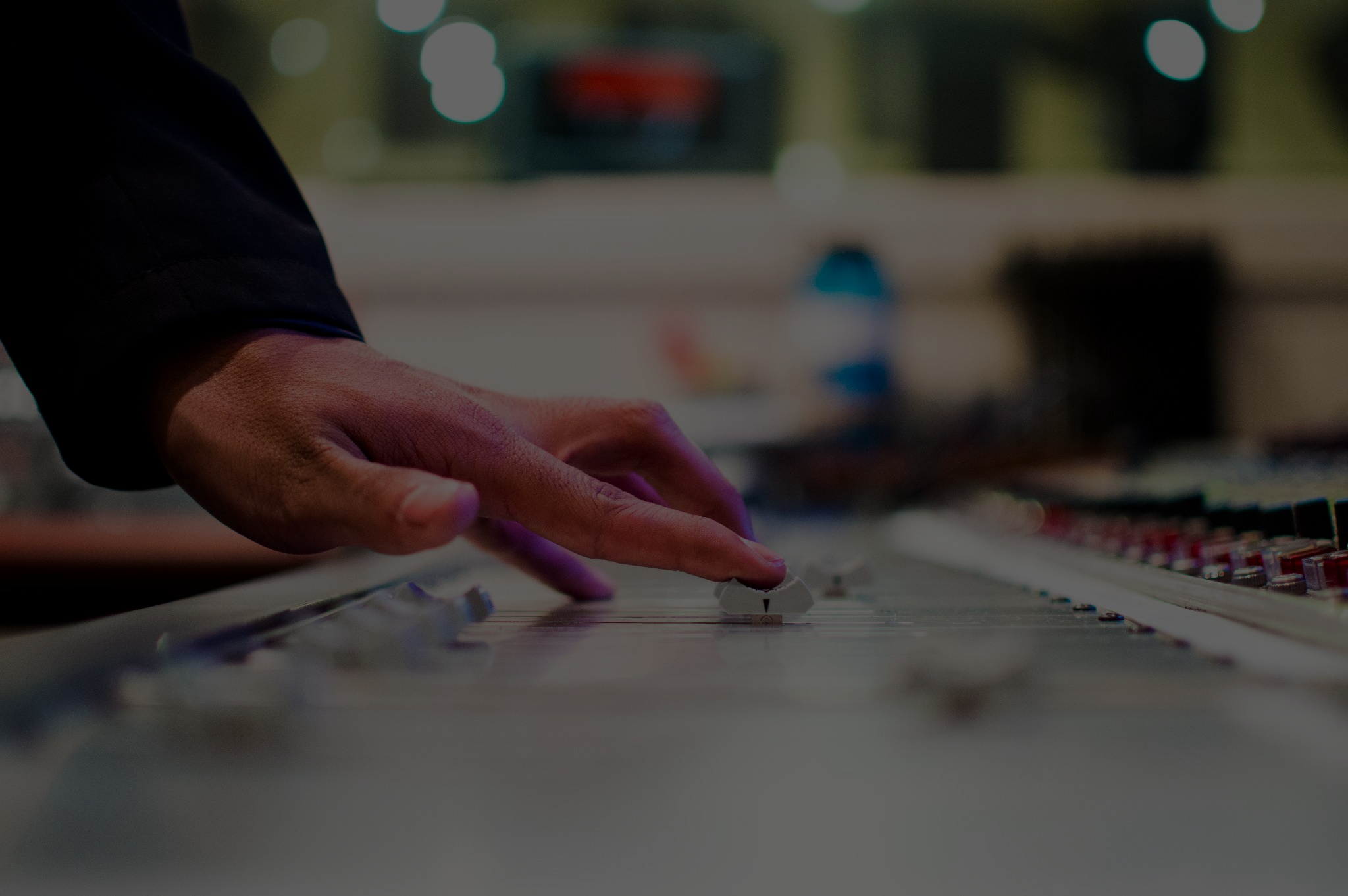 The other name of ITeC Commitment , timely delivery and a solution for  all staffing needs of the organisation .
We are in operation since 2000 and has quietly built  a market for permanent staffing .We are working with leading FMCG /consumer /IT/ITES /HR /Engineering across PAN India  .
Commitment
The  Core Team We  are the ones to solve the problem of  YOUR  staffing needs “Our Team  has people  with varied experience across industry  who are expert in their respective field which gives an edge to understand the requirement  quickly and  serve  quality cvs  to clients  which helps them to shortlist  candidates immediately thus saving cost and time
Sreeleena
Sandip Sen
Ranadip Deb
Satyaki Biswas
A Dynamic young lady After completion  of  her MBA from Kalyani University  she has extensive year of experience in Hospitality , Human Resource & employ management . An achiever who is the pivot point  of the  organization, she heads dedicated  and talented team of versatile  sourcing specialists .
Started as Marketing and Sales personnel in 1994 with a reputed FMCG. However, a stereotype job could not satisfy his creative urge. Hence, driven by an ambition to do something unique, in the year 2000 he  started  his journey  by giving a name to his dream “ITeC”,  by grooming candidates and train them to handle different kinds of profile in various sectors. His role as a recruiter in a world ,where technology had not dominated so widely, brought him to the forefront. Now, he provides temporary and permanent staffing, contract staff and also back-end work.
After his completion of MBA, he has worked for 16 years in Talent Acquisition across Industry Pan India  
He has worked with leading IT/ Telecom organization and now has joined hands with ITeC with an objective to  take ITeC to new heights. He is young, ambitious and enterprising . Above all he is extremely energetic and ready to devote himself totally to the  service of ITeC. His experience with corporate industry will be an edge to ITec
Has a technical background with a bachelor’s degree in Mechanical Engineering from Jadavpur University. Has around total thirty three years experience, out of which nine years in heavy engineering manufacture and rest in industrial projects. Had a number of prestigious industrial projects under his belt as a senior project manager. Worked in one of the largest Indian conglomerate in senior management cadre. A task master and a deadline oriented person - his overall acquaintance with different management policies over the years for business growth has helped giving shape to different start-ups. ITeC is one such endeavour with which he is deeply rooted.
Milestones
April 2000
October 2006
June 2003Started permanent staffing with IT/ITES industry  and then  moved to FMCG & Manufacturing industry with 3 member team to serve kolkata region
ITeC started with 1 member team to provide  training to candidates & provide opportunity for employment
Started PAN india operations from kolkata office  .Team members increased to 10 people
March 2010
June 2016
Turning point for ITeC as it wanted to expand & serve more industries & looking  to build offices across India..
Managed to build a huge database and became a preferred recruitment partner for Nestle ,Cadbury ,Godrej ,Perfetti ,Colgate,Tata Consumer to name a few of the clients
Our Services & Roadmap
Work in Progress
All backend work in HR like attendance ,payroll ,leave management ,PF ,F&F etc
Soon to start
Existing
Temporary Manpower Services
Permanent Staffing Solution
2017
Nov    2016
2015
Clientele List
FMCG/Consumer durable
Over the years we have successfully built a strong relationship with leading organisation in FMCG/ Consumer goods /Petro/IT Also we have been successful in retainining our client  base and  a strategic partner 
IteC been successful due to our  ethical standard and commitment .We work with all organisation irrespective of size and revenue  with same priority
IT/ITES
Manufacturing /Technology
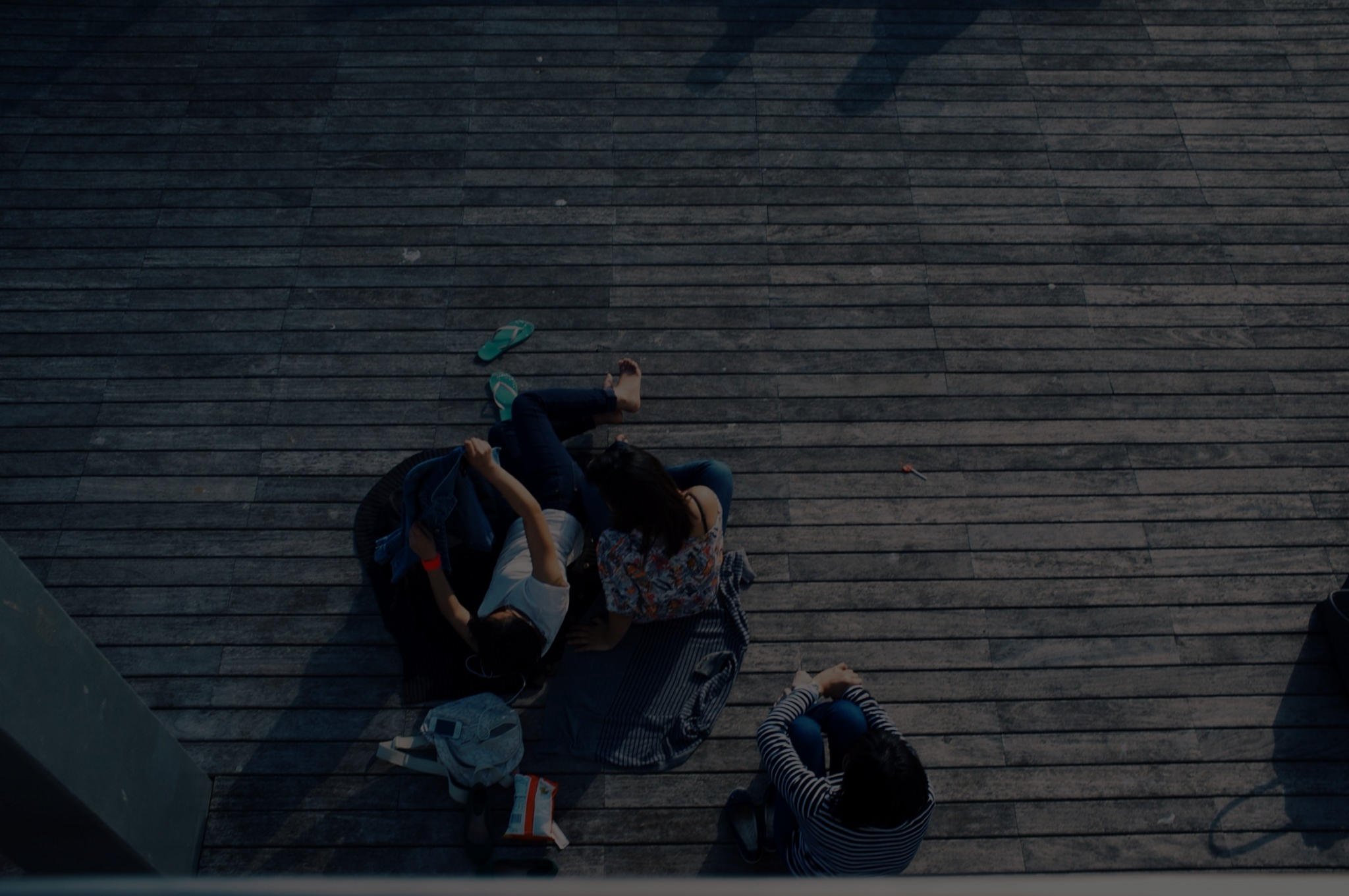 Why ITeC?-Our highly expert recruitment team are well versed with the requirements across all verticals -Our strong leadership guides them to have a clear understanding of the job and trains them to acquire the skill to choose the ideal candidate for our clients. -A regular training helps our recruitment team to enhance this skill to find the  right talent for the different organizations we work for.Our innovative sourcing methodology to hunt the right talent entails a thorough discussion with the prospective candidates. They are then assessed as per our client requirement. Thus, we can assert that on an average we share 3-4 appropriate and relevant CVs, from which 1 gets selected.Why Unique  ? - Our Core team has experience with varied industry hence we understand the needs of the client  immediately & help to get the right talent in a short period of time-A strong data base of prospective employees is always ready at our end so that we can readily cater to our valued clients immediately.-We specialize in leadership hiring through social media, personal connect, networking, reference, employee mapping etc.We provide excellent follow-up service and our engagement with candidates remain strong till they are absorbed by our clients.
Ltd (Pan India)
Few FMCG Clients at a glance
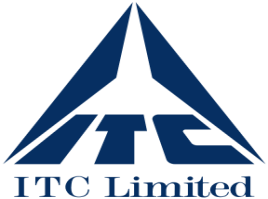 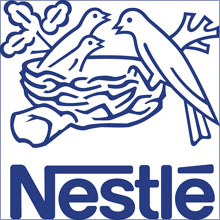 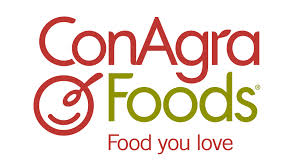 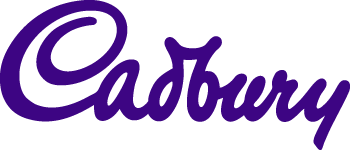 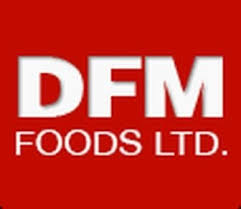 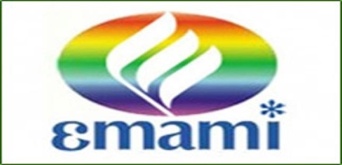 I.T.C Ltd (Eastern
Cadbury (Eastern Region Only)
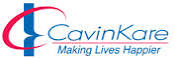 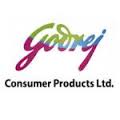 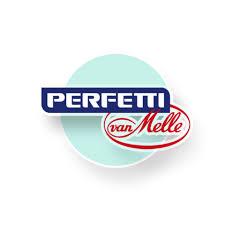 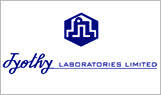 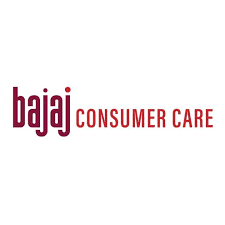 Con Agra Foods (Pan India)
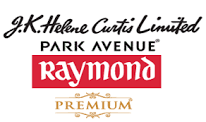 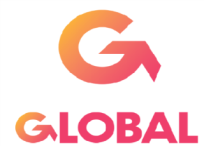 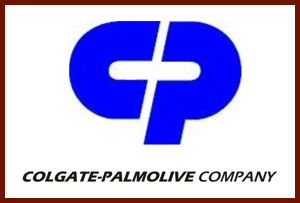 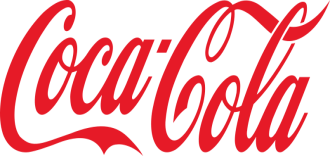 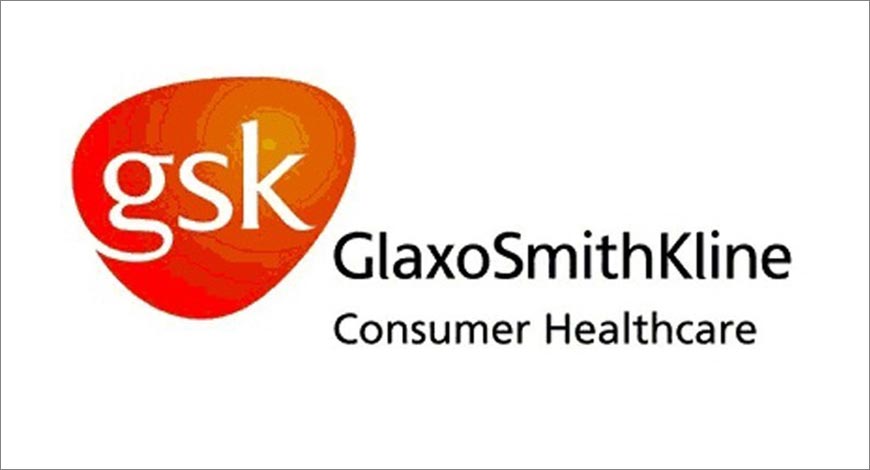 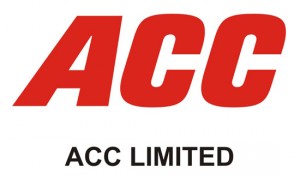 Ruchi Soya Industries Ltd (Eas
Blue Star Ltd (Eastern Region Only)
Tribhovandas Zaveri Ltd (East)
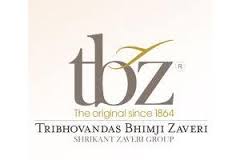 Sawansukha Jewellers Pvt Ltd (Kolkata)
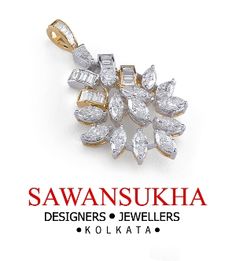 ACC Ltd (Eastern Region Only)
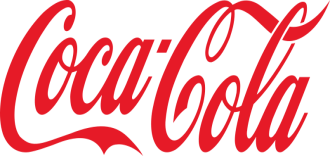 MAX Cement (Eastern Region Only)
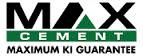 Titan Company Ltd (Eastern Region Only)
Vodafone India Ltd (Bengal Circle Only)
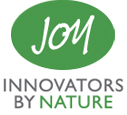 Ratnasagar Herbals Pvt Ltd (East)
Coca Cola (Bengal Beverages Pvt Ltd)
Colgate- Pamolive Company – Eastern Region
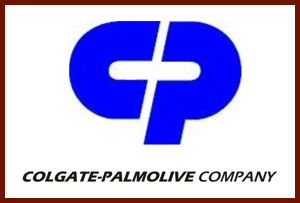 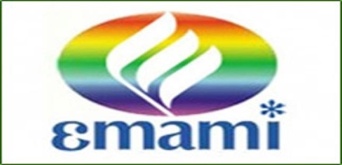 Emami Biotech Ltd (Eastern Region Only)
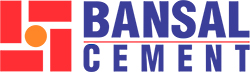 Bansal Cements (Eastern Region Only)
Keventer Agro Ltd (Eastern Region Only)
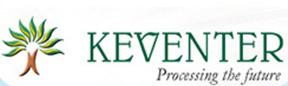 Rich Graviss Products Pvt Ltd (Pan India)
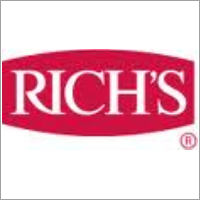 And many more.....
Thanking You
Professional fees shall be calculated as percentage of billable Annual Compensation as per the following:

 All Officer – Executive @ 8.33% of the first year’s annual cost to company.
The cost to company will include all monthly & annual components including performance incentives/bonus (Fixed and Variable),
 retirement benefits such as provident fund, superannuation & gratuity wherever applicable and perquisite value of car /house & 
 all benefits given by the company
Actual rates of Goods & Service Tax as notified by the Central Govt. at the time of billing will be applicable. 
At present, the prevailing rate is @.18% on all professional fees (excluding reimbursable) as per Finance Act 2016-17
 (Notification No. 23/97 – ST dated July 2nd 1997) and subsequent Amendments.
All payments are to be made, after deduction of the applicable tax deduction at source, 
 within thirty days of the Consultancy firm raising the invoice for professional fee inclusive of applicable service tax after the 
candidate joins the company, by way of an account payee cheque or online payment in favor of the Consultancy firm.
  If required ITeC may provide Bankers detail for online transfer i.e. Swift code no. and other detail).
If the appointee is relieved within 3 (Three) months from the date of joining, The Consultancy Firm will replace the candidate Free of Cost.
Terms & Condition